GRUPO RESTAURACIÓN -SER
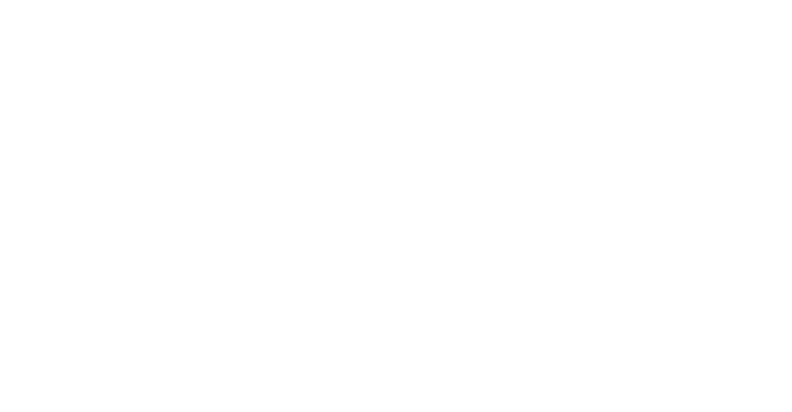 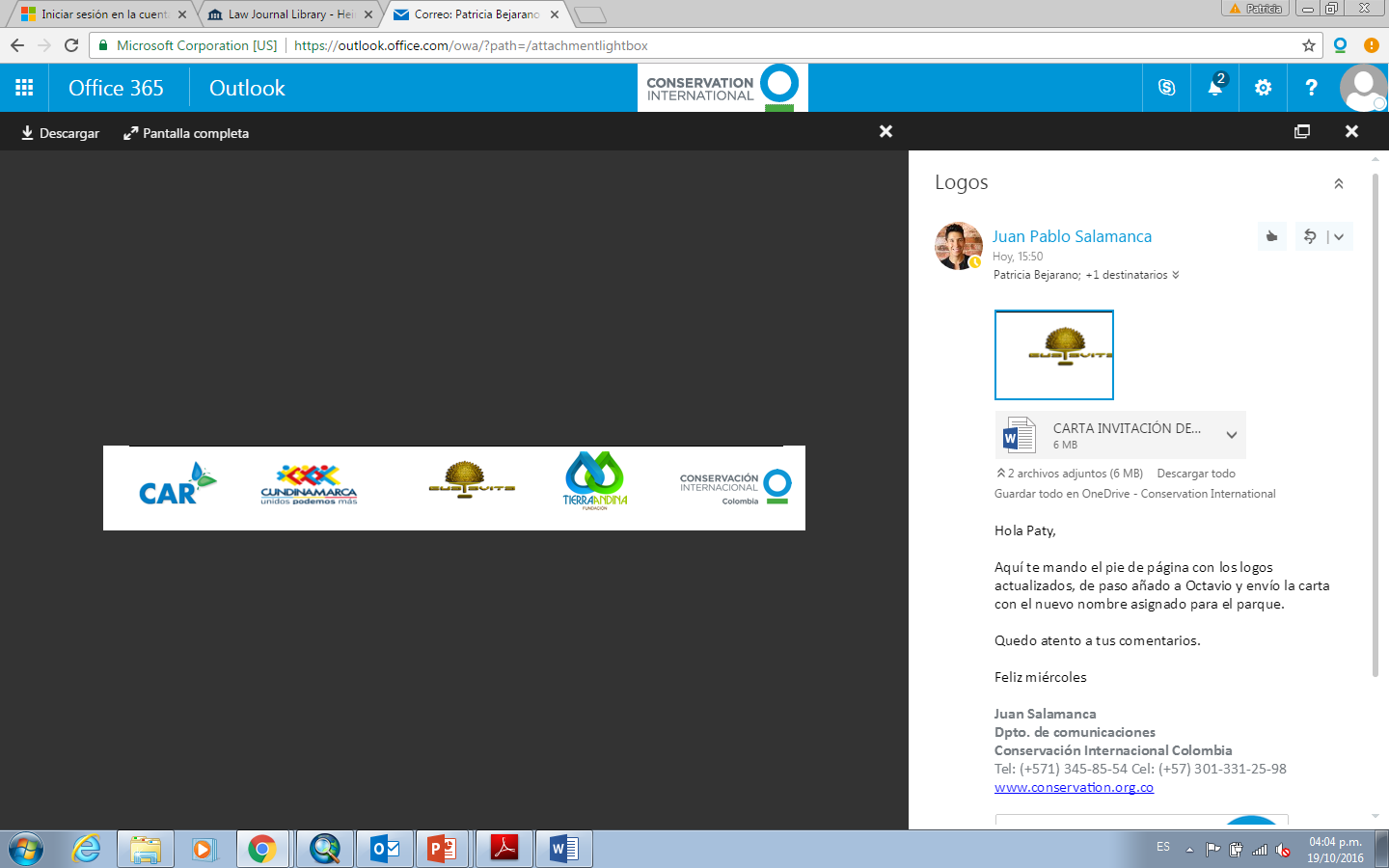 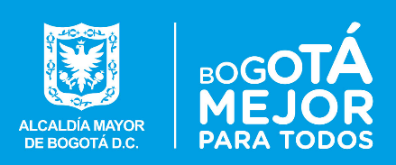 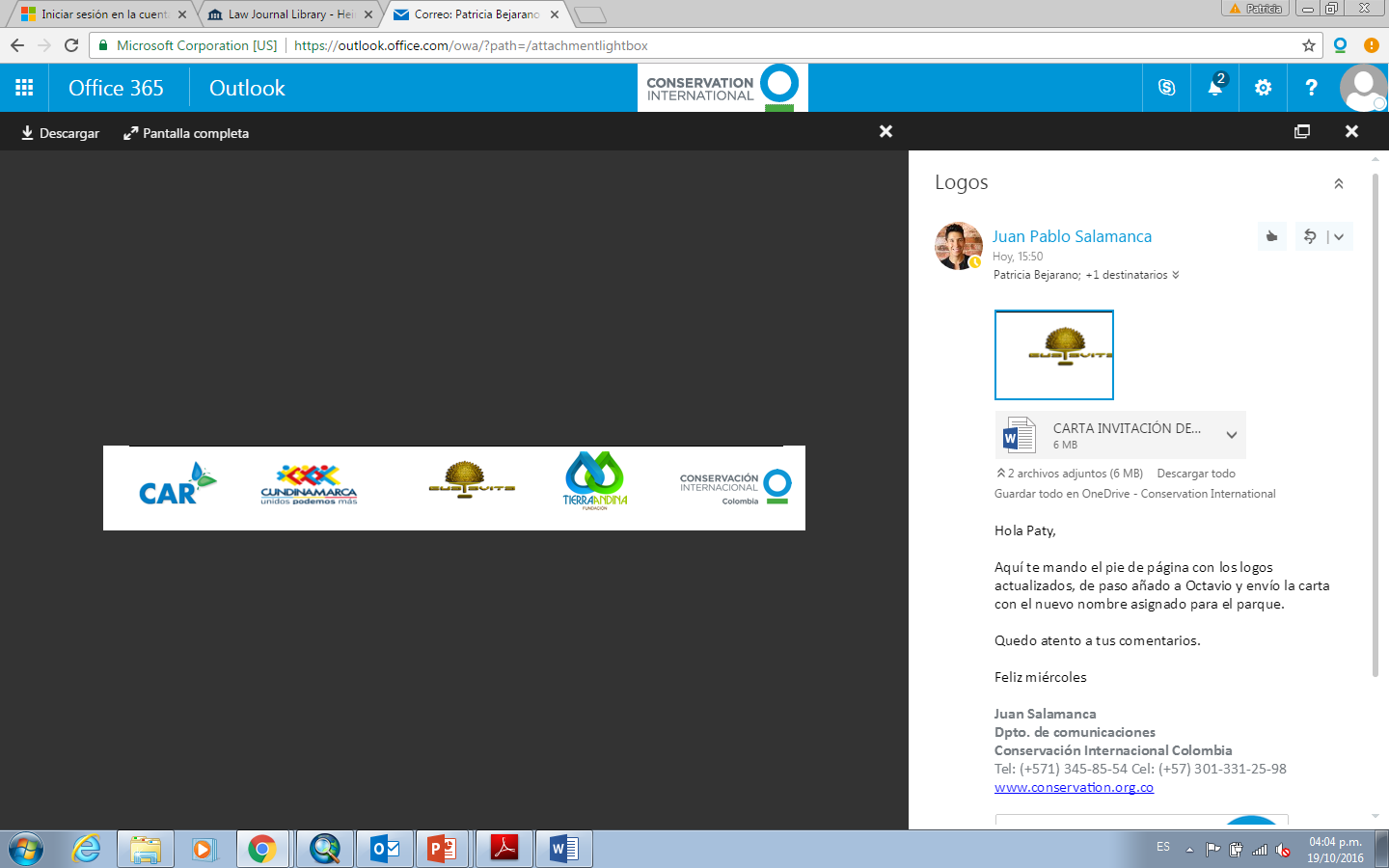 GRUPO RURALIDAD -SER
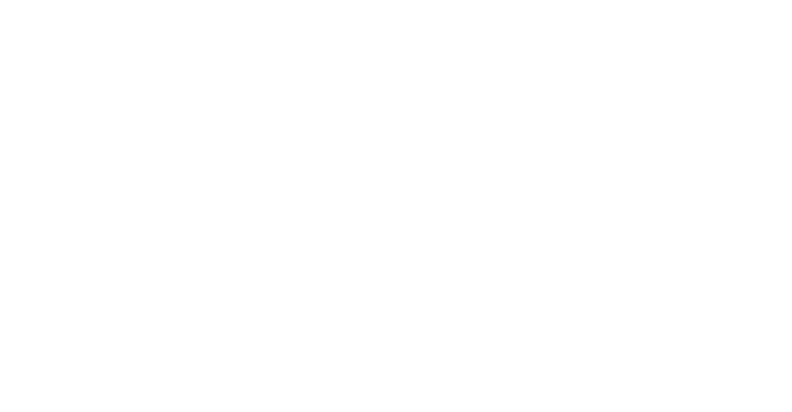 PROYECTO 7517
“PROMOCIÓN DE LA CONSERVACION DE BIENES Y SERVICIOS AMBIENTALES RURALES EN BOGOTA D.C” 


META 1: Aumentar a 200ha en procesos de restauración, mantenimientos y/o áreas abastecedoras de acueductos veredales asociadas a ecosistemas de montaña, bosques, humedales, ríos, nacimientos, reservorios y lagos. 

META 2: Duplicar el número de predios en adopción de Buenas Prácticas productivas que contribuyan a la adaptación y reducción de la vulnerabilidad frente al cambio climático y la promoción del desarrollo sostenible.
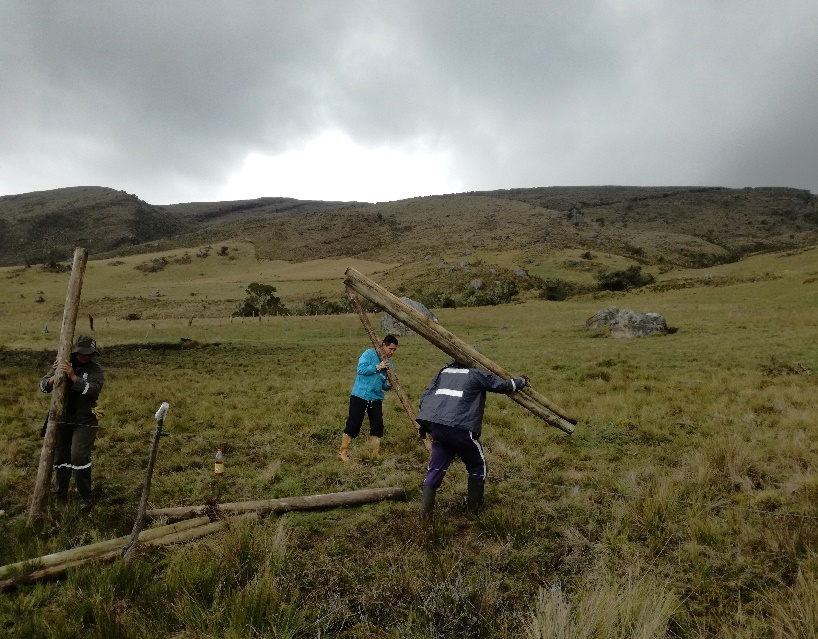 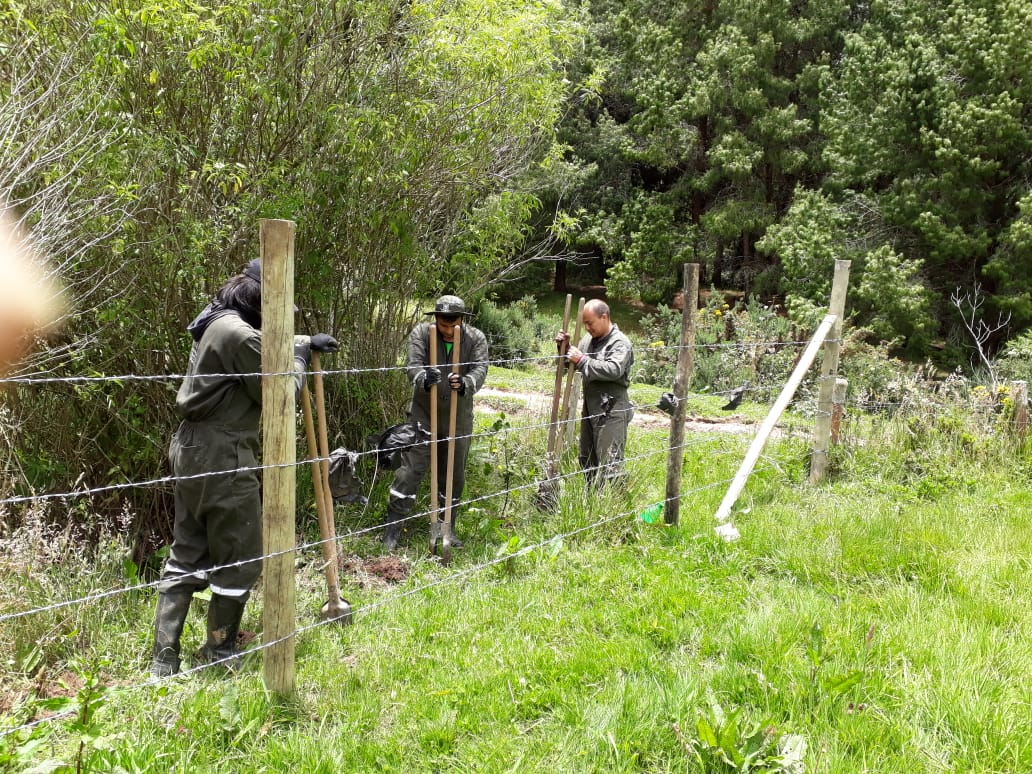 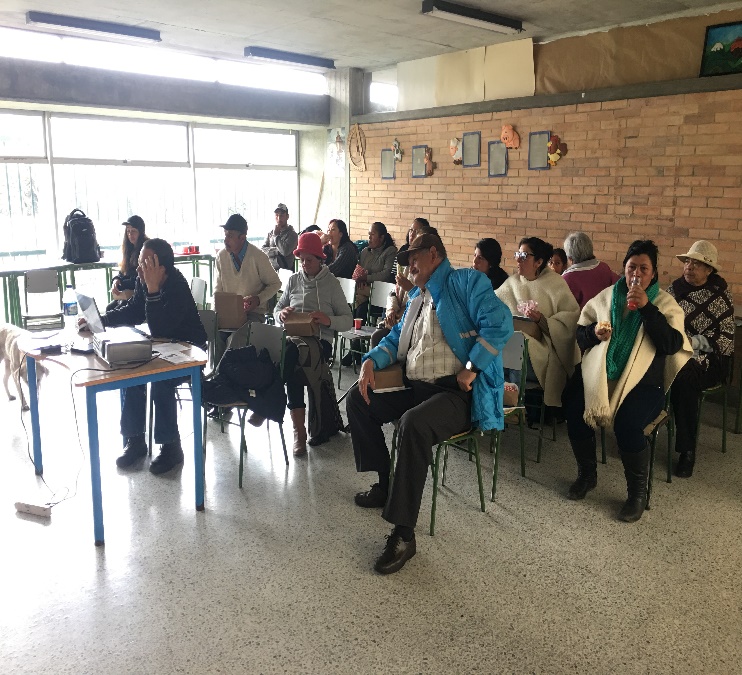 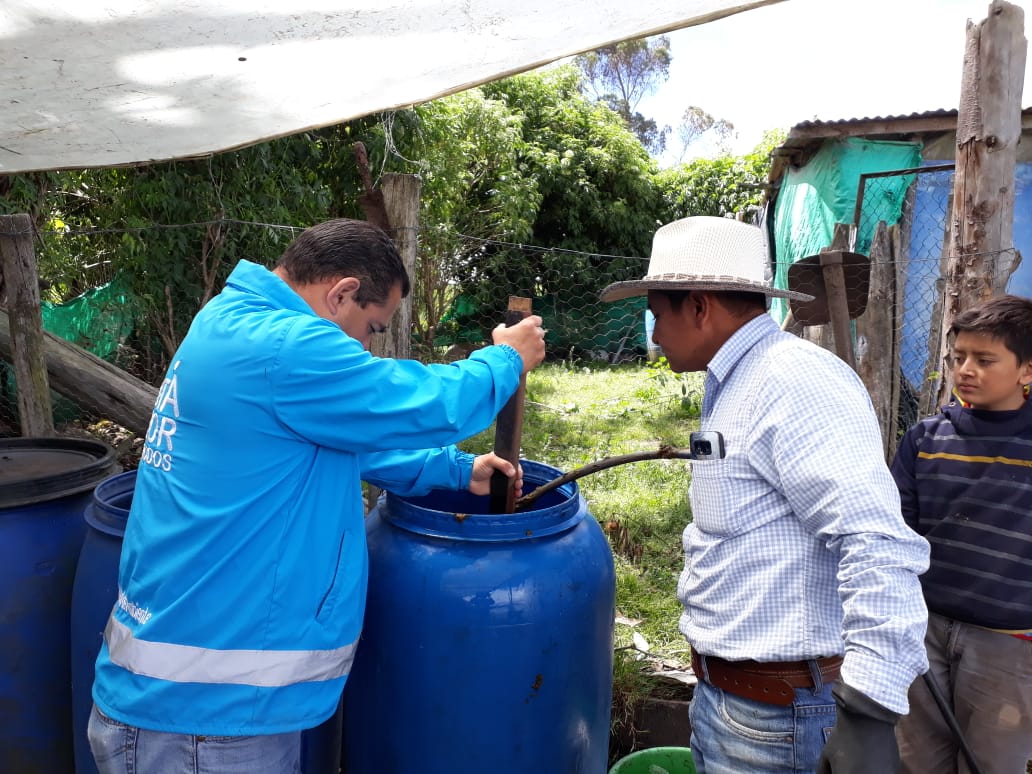 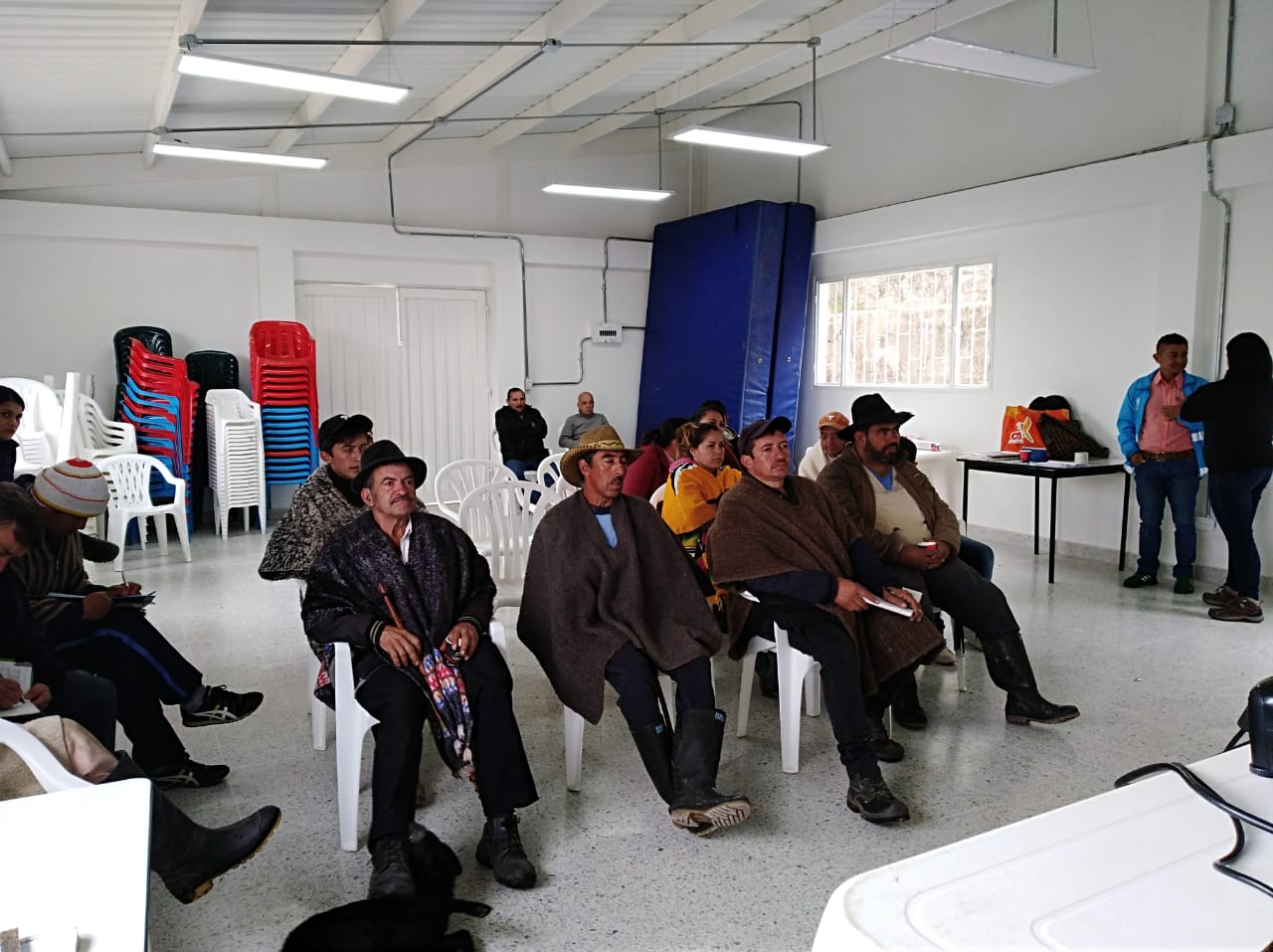 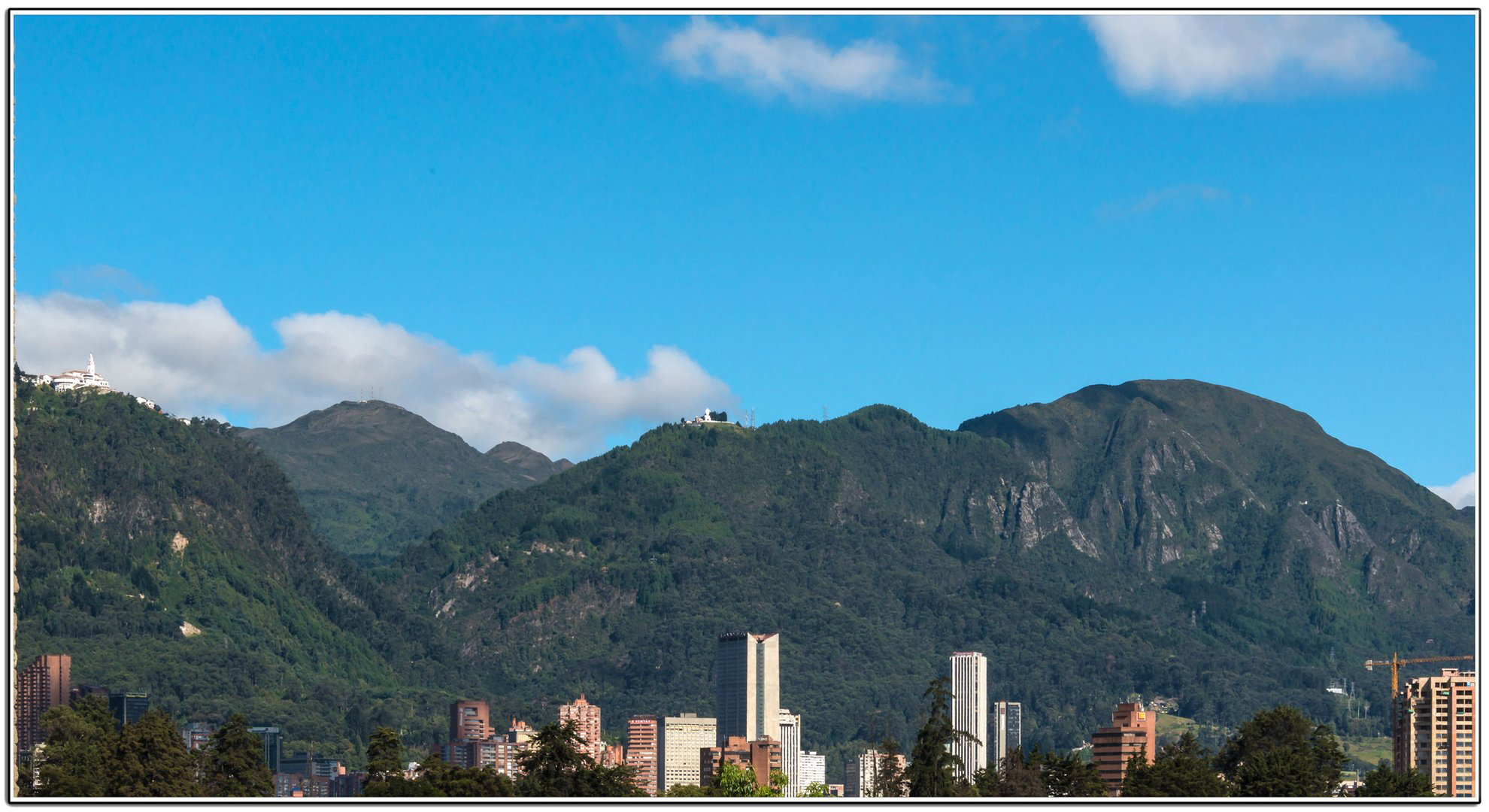 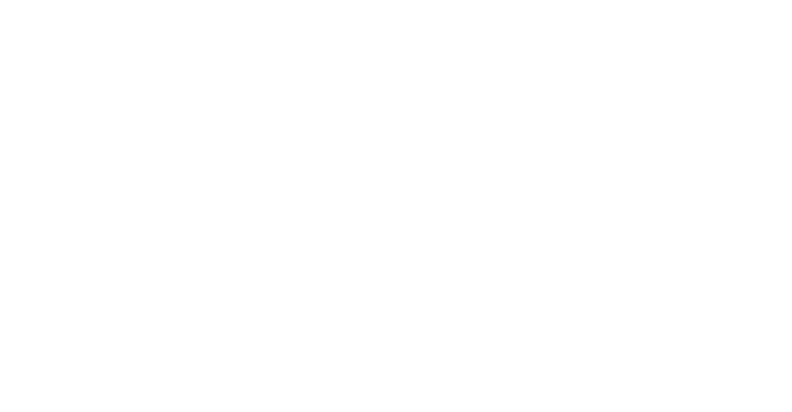 GRACIAS